Lyra Health at OSU
OSU’s New Mental Health Benefit
Materials linked from the December 14, 2023 Faculty Senate agenda.
Why are we talking about this?
Due to the COVID-19 pandemic, the number of anxiety and depressive disorders grew. Depressive symptoms grew from a base of about 193 million people worldwide to 246 million, which is about 28%. Anxiety disorders grew from about 298 million people affected to 374 million, which is about a 25% increase[1].
Lyra's State of Workforce Mental Health 2023 Key Findings
86 percent of employees surveyed faced at least one mental health challenge in the past year, and nearly 50 percent reported discussing their mental well-being at work. The survey showed that in most cases, that meant getting help from a manager to prioritize mental health. 
Of the 86 percent of employees who have faced at least one mental health challenge in the past year, just one in three said they received mental health support in that time
Why are we here?
Providing a robust mental health support program is in direct alignment with the World Health Organizations recommendations and the Framework for Workplace Mental Health and Well-Being recommendations of the United States Surgeon General. 
A key recommendation in this framework is for Organizations to further normalize and support mental health by modeling, communicating, and regularly promoting services. Employers are encouraged to provide comprehensive health care coverage that includes access to mental health benefits. Providing resources and mental health services that support each individual's unique social identity is a key part of creating this culture.
What does Lyra Bring to OSU?
A robust and comprehensive mental health and wellbeing benefits program with 8 sessions available for coaching and therapy
An onsite provider available on the Corvallis campus once a week
A competitive edge - OSU will be in the company of other leading employers who have Lyra, including Zoom, Nike, Ebay, and many others
OSU is currently one of only 2 Universities on the West Coast to offer Lyra Health to employees (USC being the other)
How is Lyra Different?: Faster Access to Care
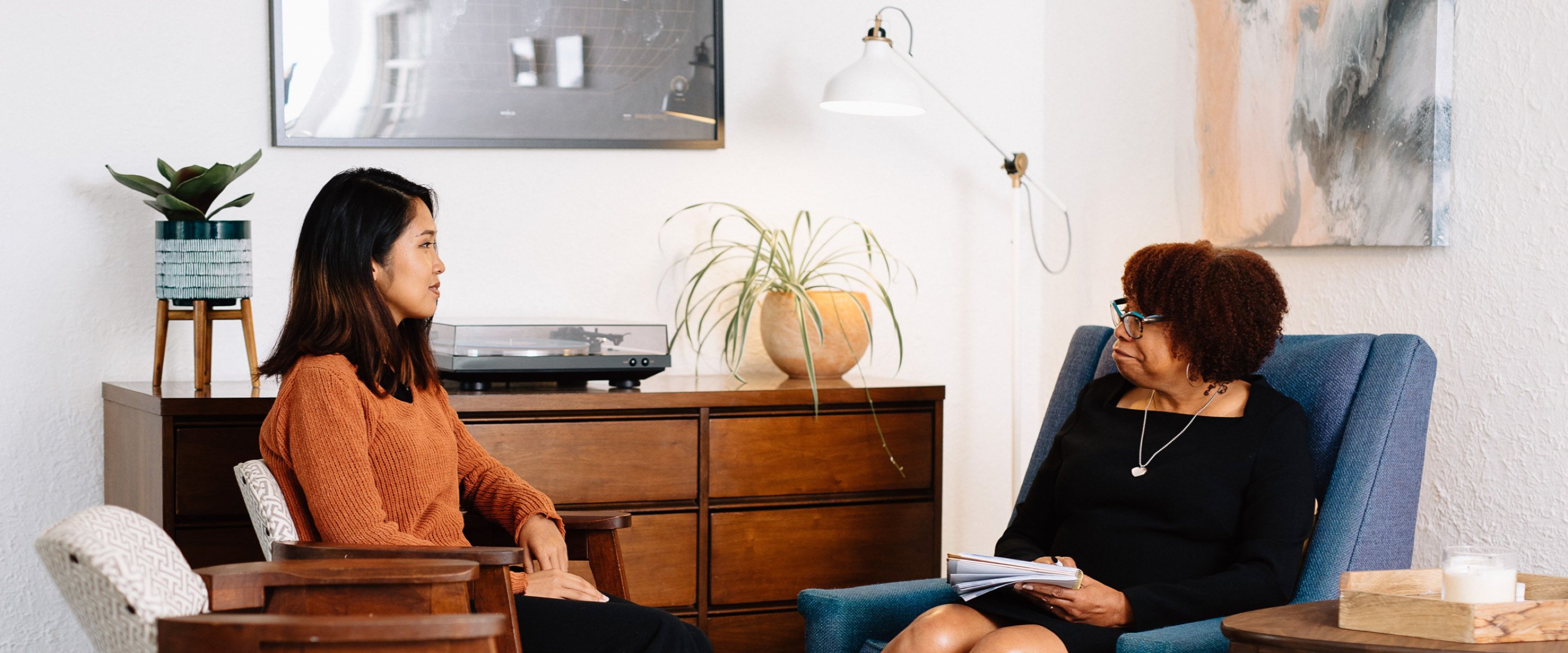 How is Lyra Different?
Culturally Competent Care
Whole Family Care
Access to Specialized Care with Enhanced Therapy for Teens
Skill Building and Coaching Support for Parents 
Care Navigation for Autism Spectrum Disorder
Training on being an anti-oppressive therapist working with LGBTQIA+ individuals and people of color
Training in working with transgender clients
Training in the social justice implications for evidence-based treatments
Training in understanding white privilege and allyship in therapy
Lyra Care & Enrollment
How to Enroll
Lyra Care
Lyra offers a full spectrum of care offerings, from self-help resources, coaching, to therapy and advanced care coordination. You can take a short assessment to share what you’re experiencing. Based on your needs, Lyra will match you with confidential care options and compassionate providers.
Lyra’s Care Navigator Team is available 24/7 via phone or live chat to answer any questions you have about starting care for yourself or someone in your family.
Access to 8 sessions per person per year
Lyra Learn
Lyra Learn
Lyra Gather
An on-demand, e-learning platform with proprietary interactive courses that contain more than 150 short-form videos and interactive exercises that facilitate both microlearnings and in-depth training.
To access Lyra Learn go to learn.lyrahealth.com passcode: #osu445.
Lyra Gatherings are structured, small-group discussions facilitated by Lyra’s mental health experts on timely, thought-provoking topics. Find support by engaging with and learning from other members like you. You can sign up for an upcoming Gathering in Lyra Learn.
Supervisor Tools
Manager Consultations
Toolkits & Articles
To help managers dealing with concerns related to employee mental health. Support is available via Lyra’s 24/7 Care Team phone line (877) 235-7812. OSU requires managers to have an HRSP or ELR team member present when utilizing manager consultations.
Give managers the tools to lead with psychological safety, identify and reduce workplace risks related to burnout and distress, respond appropriately to mental health concerns, and make work a place where people thrive.
Questions?
THANK YOU